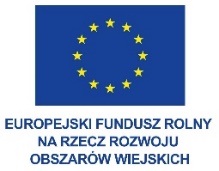 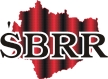 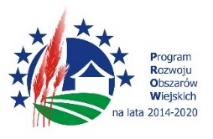 Biznes Plan – załącznik do WOPP w ramach działania 19.2
wrzesień/październik 2016
Spis treści
1. Warunki dostępu
2. Biznes plan
WARUNKI DOSTĘPU
Pomoc na operację z zakresu podejmowania działalności gospodarczej jest przyznawana, jeżeli
podmiot ubiegający się o jej przyznanie: 
nie podlega ubezpieczeniu społecznemu rolników z mocy ustawy i w pełnym zakresie, chyba że podejmuje działalność gospodarczą sklasyfikowaną w przepisach rozporządzenia Rady Ministrów z dnia 24 grudnia 2007 r. w sprawie Polskiej Klasyfikacji Działalności (PKD) (Dz. U. Nr 251, poz. 1885 oraz z 2009 r. Nr 59, poz. 489) jako produkcja artykułów spożywczych lub produkcja napojów,
w okresie 2 lat poprzedzających dzień złożenia wniosku o przyznanie tej pomocy nie wykonywał działalności gospodarczej, do której stosuje się przepisy ustawy z dnia 2 lipca 2004 r. o swobodzie działalności gospodarczej, w szczególności nie był wpisany do Centralnej Ewidencji i Informacji o Działalności Gospodarczej
– i nie została mu dotychczas przyznana pomoc na operację w tym zakresie;
Pomoc na operację z zakresu podejmowania działalności gospodarczej jest przyznawana, jeżeli cd.
2) operacja zakłada podjęcie we własnym imieniu działalności gospodarczej, do której stosuje się przepisy ustawy z dnia 2 lipca 2004 r. o swobodzie działalności gospodarczej, i jej wykonywanie do dnia, w którym upłynie 2 lata od dnia wypłaty płatności końcowej, oraz: 
zgłoszenie podmiotu ubiegającego się o przyznanie pomocy do ubezpieczenia emerytalnego, ubezpieczeń rentowych i ubezpieczenia wypadkowego na podstawie przepisów o systemie ubezpieczeń społecznych z tytułu wykonywania tej działalności i podleganie tym ubezpieczeniom do dnia, w którym upłynie 2 lata od dnia wypłaty płatności końcowej, lub 
utworzenie co najmniej jednego miejsca pracy w przeliczeniu na pełne etaty średnioroczne, gdy jest to uzasadnione zakresem realizacji operacji, zatrudnienie osoby, dla której zostanie utworzone to miejsce pracy, na podstawie umowy o pracę, a także utrzymanie utworzonych miejsc pracy do dnia, w którym upłynie 2 lata od dnia wypłaty płatności końcowej;
Pomoc na operację z zakresu podejmowania działalności gospodarczej jest przyznawana, jeżeli cd.
3) koszty planowane do poniesienia w ramach operacji: 
mieszczą się w zakresie kosztów, o których mowa w § 17 ust. 1,  
nie są kosztami inwestycji polegającej na budowie albo przebudowie liniowych obiektów budowlanych w części dotyczącej realizacji odcinków zlokalizowanych poza obszarem wiejskim objętym LSR;
Pomoc na operację z zakresu podejmowania działalności gospodarczej jest przyznawana, jeżeli cd.
4)  biznesplan, o którym mowa w § 4 ust. 1 pkt 5, jest racjonalny i uzasadniony zakresem operacji,  a w szczególności, jeżeli suma kosztów planowanych do poniesienia w ramach tej operacji, ustalona  z uwzględnieniem wartości rynkowej tych kosztów, jest nie niższa niż 70% kwoty, jaką można przyznać na tę operację.
Pomoc na operację w zakresie tworzenia lub rozwoju inkubatorów przetwórstwa lokalnego produktów rolnych jest przyznawana, jeżeli:
podmiotowi ubiegającemu się o jej przyznanie nie została dotychczas przyznana pomoc na operację w zakresie określonym w § 2 ust. 1 pkt 2 lit. a lub c, której przedmiotem jest działalność gospodarcza sklasyfikowana w przepisach rozporządzenia Rady Ministrów z dnia 24 grudnia 2007 r. w sprawie Polskiej Klasyfikacji Działalności (PKD) jako produkcja artykułów spożywczych lub produkcja napojów;
operacja zakłada korzystanie z infrastruktury inkubatora przetwórstwa lokalnego przez podmioty inne niż ubiegający się o przyznanie pomocy.
Pomoc na operację w zakresie rozwijania działalności gospodarczej jest przyznawana, jeżeli:
podmiot ubiegający się o jej przyznanie w okresie 3 lat poprzedzających dzień złożenia wniosku o przyznanie pomocy wykonywał łącznie co najmniej przez 365 dni działalność gospodarczą, do której stosuje się przepisy ustawy z dnia 2 lipca 2004 r. o swobodzie działalności gospodarczej oraz nadal wykonuje tę działalność;
Pomoc na operację w zakresie rozwijania działalności gospodarczej jest przyznawana, jeżeli: cd.
2) operacja zakłada: 
utworzenie co najmniej jednego miejsca pracy w przeliczeniu na pełne etaty średnioroczne i jest to uzasadnione zakresem realizacji operacji, a osoba, dla której zostanie utworzone to miejsce pracy, zostanie zatrudniona na podstawie umowy o pracę lub spółdzielczej umowy o pracę,
utrzymanie miejsc pracy, w tym miejsc pracy, które zostaną utworzone w ramach realizacji operacji, do dnia, w którym upłynie 3 lata od dnia wypłaty płatności końcowej;
Pomoc na operację w zakresie rozwijania działalności gospodarczej jest przyznawana, jeżeli: cd.
podmiotowi ubiegającemu się o jej przyznanie nie została dotychczas przyznana pomoc na operację w zakresie określonym w § 2 ust. 1 pkt 2 lit. a albo upłynęło co najmniej 2 lata od dnia przyznania temu podmiotowi pomocy na operację w zakresie określonym w § 2 ust. 1 pkt 2 lit. a;
podmiotowi ubiegającemu się o jej przyznanie nie została dotychczas przyznana pomoc na operację w zakresie określonym w § 2 ust. 1 pkt 2 lit. b lub w ramach poddziałania, o którym mowa w art. 3 ust. 1 pkt 4 lit. b ustawy z dnia 20 lutego 2015 r. o wspieraniu rozwoju obszarów wiejskich z udziałem środków Europejskiego Funduszu Rolnego na rzecz Rozwoju Obszarów Wiejskich w ramach Programu Rozwoju Obszarów Wiejskich na lata 2014–2020 – w przypadku ubiegania się o przyznanie tej pomocy przez podmiot, który wykonuje działalność gospodarczą sklasyfikowaną w przepisach rozporządzenia Rady Ministrów z dnia 24 grudnia 2007 r. w sprawie Polskiej Klasyfikacji Działalności (PKD) jako produkcja artykułów spożywczych lub produkcja napojów.
Pomoc na operację w zakresie określonym w § 2 ust. 1 pkt 2 lit. a–c nie przysługuje,
1) działalność usługowa wspomagająca rolnictwo i następująca po zbiorach;
2) górnictwo i wydobywanie;
3) działalność usługowa wspomagająca górnictwo i wydobywanie;
4) przetwarzanie i konserwowanie ryb, skorupiaków i mięczaków;
5) wytwarzanie i przetwarzanie koksu i produktów rafinacji ropy naftowej;
6) produkcja chemikaliów oraz wyrobów chemicznych;
7) produkcja podstawowych substancji farmaceutycznych oraz leków i pozostałych wyrobów farmaceutycznych;
8) produkcja metali;
9) produkcja pojazdów samochodowych, przyczep i naczep oraz motocykli;
10) transport lotniczy i kolejowy; 
11) gospodarka magazynowa.
BIZNES PLAN
TEORIA:POJĘCIE BIZNESPLAN-u
Biznes Plan  –szczegółowy plan działania sporządzony w formie pisemnej. 
Stanowi zestawienie odpowiednich informacji wynikających z analiz, ocen i prognoz, które po złożeniu w całość dają odpowiedź na pytania: 
•Co i kiedy przedsiębiorstwo chce osiągnąć? 
•Jak chce tego dokonać i kto ma to zrobić? 
•Skąd na to wziąć środki finansowe? 
lub 
•W jaki sposób dana firma powinna prowadzić swoje działania, aby w przyszłości przyniosły one określone cele?
PRZYKŁADOWE CELE BIZNESPLANU
Cel określa końcową użyteczność podejmowanych działań, które są treścią BP.
1) strategiczne, taktyczne, operacyjne.
Cele strategiczne -to cele długoterminowe o charakterze rozwojowym (np.: poszerzenie sieci handlowej, stworzenie bazy produkcyjnej i hurtowej, utworzenie grupy kapitałowej)
Cele taktyczne -to cele średnioterminowe, związane z metodami działań (np.: rozwinięcie kampanii reklamowo -promocyjnej, wykorzystanie nowych form sprzedaży)
Cele operacyjne- to cele krótkoterminowe, dotyczące działań organizacyjnych i gospodarczych
2) pośrednie (są jednocześnie celami ekonomicznymi np. przychód ze sprzedaży, marża handlowa, produkcja, oszczędności w kosztach), końcowe/finale(zysk, gdyż jest miarą biznesu), organizacyjne, gospodarcze, finansowe.
3) rynkowe(np. wejście na rynek z nowymi produktami lub usługami, zwiększenie udziału w rynku, zaspokojenie popytu na określone dobra lub usługi),ekonomiczne(np. pośrednie)
BIZNESPLAN  – ZAŁĄCZNIK DO WNIOSKU O PRZYZNANIE POMOCY
Biznesplan (w przypadku, gdy operacja obejmuje zakres o którym mowa w §2 ust. 1, pkt 2-4 rozporządzenia LSR) sporządzony powinien być na formularzu udostępnionym przez UM 

Załączony do wniosku BP powinien być kompletnie wypełniony we wszystkich wymaganych polach, dotyczyć podmiotu ubiegającego się o pomoc, prowadzonej przez niego działalności oraz planowanej przez niego operacji.
PRAWIDŁOWE WYPEŁNIENIE BIZNESPLANU
BP wypełnia się w języku polskim. Zaleca się, aby dokument został wypełniony elektronicznie i wydrukowany. ARiMR pracuje nad udostępnieniem elektronicznego formularza WoPP i BP.
•BP jest wypełniany w ścisłym powiązaniu z WoPP. Informacje zawarte w BP oraz WoPP muszą być ze sobą zgodne (planowane koszty –zakres i wysokość, kwota pomocy, terminy realizacji operacji, liczba miejsc pracy, wielkość firmy, cele projektu, zakres i opis operacji, lokalizacja i zaplecze, itd.).
•Podmiot ubiegający się o przyznanie pomocy musi wypełnić wszystkie pola w BP. Jeśli jakieś pytanie/polecenie go nie dotyczy, musi wpisać „nie dotyczy”.
•Nie można zmieniać formatu BP (usuwać poszczególnych punktów, tabel bądź kolumn). W przypadku zbyt małej liczby wierszy w poszczególnych podpunktach BP można dodać dodatkowe pozycje.
•Złożenie niewypełnionego bądź częściowo wypełnionego formularza BP traktowane będzie tak, jak brak BP. W razie stwierdzenia, że nie załączono BP lub BP zawiera braki lub oczywiste omyłki, podmiot ubiegający się o przyznanie pomocy będzie wezwany do usunięcia tych braków lub poprawienia oczywistych omyłek w terminie 7 dni, od dnia doręczenia wezwania, pod rygorem pozostawienia wniosku bez rozpatrzenia.
•W celu prawidłowej weryfikacji niektórych założeń –podmiot ubiegający się o przyznanie pomocy powinien dołączyć analizy własne np. dotyczące prognozy sprzedaży, ustalenia ceny średniej, czy szacunki dotyczące kosztów w ujęciu ilościowym.
WSKAZÓWKI PRZY WYPEŁNIENIU BIZNESPLANU
BP powinien zostać sporządzony przy założeniu stałego poziomu cen, zarówno na produkty, jak i koszty, jeśli jest to możliwe. 
Zmiany cen jednostkowych możliwe są jako następstwo zmian jakościowych będących efektem zakupu nowych maszyn i urządzeń np. wzrost cen sprzedaży produktów wynika z poprawy ich jakości po wdrożeniu nowej technologii produkcji.
Dane dotyczące płatności końcowej powinny być odzwierciedlone w bilansie oraz rachunku zysków i strat.
Weryfikacji poprawności zakładanych terminów realizacji operacji.
•Rok n: rok dokonania przez ARiMR płatności końcowej w ramach operacji
•Rok n-1 i Rok n-2: dozwolone lata realizacji operacji
•Rok n+1 i Rok n+2: dotyczy podejmowania i rozwijania działalności gospodarczej
•Rok n+3: dotyczy rozwijania działalności gospodarczej
I. INFORMACJE DOTYCZĄCE PODMIOTU UBIEGAJĄCEGO SIĘ O PRZYZNANIE POMOCY
Nazwisko i imię / nazwa podmiotu ubiegającego się o przyznanie pomocy oraz nr identyfikacyjny powinny być zgodne z danymi zawartymi we wniosku. 

Pozostałe dane podmiotu ubiegającego się o przyznanie pomocy są zamieszczane we WoPP.
2.1. POTENCJAŁ, WYKSZTAŁCENIE I DOŚWIADCZENIE PODMIOTU UBIEGAJĄCEGO SIĘ O PRZYZNANIE POMOCY
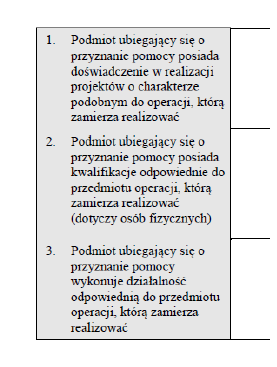 Część dotyczy operacji polegających na rozwijaniu działalności gospodarczej. 
W pkt. 1 Wnioskodawca pokazuje doświadczenie w realizacji projektów o charakterze podobnym do operacji, którą zamierza realizować. 
W pkt. 2 Wnioskodawca pokazuje wykształcenie (poziom wykształcenia, nazwa uczelni, kierunek, zdobyty tytuł itp.) lub odbyte kursy i szkolenia (ukończone kursy i szkolenia mogące mieć wpływ na planowane przedsięwzięcie, o tematyce ekonomicznej, marketingowej itp. jak i związane z branżą, w której prowadzona będzie działalność), lub doświadczenie zawodowe, lub inne posiadane umiejętności mające znaczenie w stosunku do planowanej operacji. 
W pkt. 3 Wnioskodawca opisuje działalność, którą wykonuje, bezpośrednio związaną z planowaną do realizacji operacją. 
Powyższe warunki będą potwierdzane dokumentami stanowiącymi załącznik do WoPP.
2.2. POSIADANE ZASOBY, KTÓRE BĘDĄ WYKORZYSTANE DO PROWADZONEJ DZIAŁALNOŚĆ GOSPODARCZEJ
• W tabeli należy opisać rodzaj majątku (np. grunty, budynki i budowle, maszyny i urządzenia, środki transportu, wartości niematerialne i prawne) oraz doprecyzować odpowiednio rodzaj (typ) majątku, jego lokalizację, powierzchnię/kubaturę, rok produkcji lub stan techniczny. 
• Dodatkowo należy wskazać tytuł prawny oraz szacowaną wartość lub wartość księgową. 
• W przypadku majątku obejmującego maszyny / urządzenia / środki transportu należy wpisać ich nazwę i typ, rok produkcji oraz stan techniczny (bardzo dobry, dobry, średni, zły). 
• Weryfikacja – na podstawie złożonych dokumentów lub w miejscu realizacji operacji.
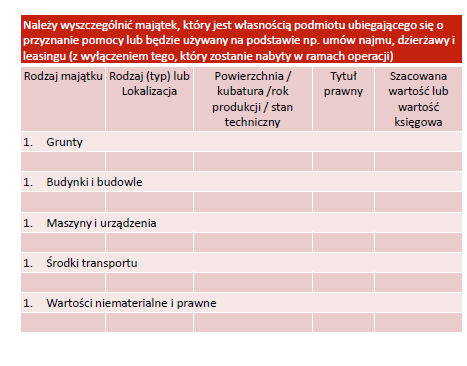 2.3. STAN PRZYGOTOWAŃ DO PODJĘCIA/ROZWIJANIA DZIAŁALNOŚCI I JEJ WYKONYWANIA
W tej części należy opisać stan przygotowań do podjęcia/rozwijania działalności gospodarczej i jej wykonywania. 
Należy również opisać wyposażenie i infrastrukturę pomieszczeń (wykazaną we wcześniejszej części), jeśli podmiot ubiegający się o przyznanie pomocy dysponuje już odpowiednim lokalem na potrzeby prowadzenia działalności
III. Wskazanie celów pośrednich i końcowych, w tym zakładanego ilościowego i wartościowego poziomu sprzedaży produktów lub usług 3.1. Cele pośrednie i końcowe operacji oraz motywy realizacji operacji
Należy wskazać, jakie cele pośrednie i końcowe podmiot ubiegający się o przyznanie pomocy planuje osiągnąć dzięki realizacji operacji (jakie są motywy założenia / rozwijania firmy / potrzeby finansowe). 
Należy podkreślić, iż za cel pośredni lub końcowy realizacji operacji nie można uznać np. zakupu maszyn. Zakres rzeczowy operacji nie stanowi celu samego w sobie, lecz jest środkiem, za pomocą którego właściwy cel pośredni i końcowy operacji może zostać osiągnięty. (patrz przykładowe cele BP)
3.2. ZAKŁADANY ILOŚCIOWY I WARTOŚCIOWY POZIOM SPRZEDAŻY PRODUKTÓW, USŁUG LUB TOWARÓW
•Wnioskodawca określa planowany ilościowy i wartościowy poziom sprzedaży produktów lub usług do dnia, w którym upłynie rok od planowanego dnia wypłaty płatności końcowej(Przewidywana data dokonania płatności ostatecznej –powyżej Tabeli 3.2). 
•Podana wartość pozostaje w korelacji z Tabelą 9.1 Prognoza poziomu cen i wielkości sprzedaży, przy czym dane w Tabeli 9.1 dotyczą okresów obrachunkowych, a dane w Tabeli 3.2 dotyczą pełnego roku od przewidywanej daty dokonania przez ARiMR płatności ostatecznej. 
•Tabela 3.2 będzie podstawą weryfikacji, czy został osiągnięty 30% (ilościowy lub wartościowy) poziom sprzedaży określony w umowie.
4.1. OPIS PLANOWANEJ OPERACJI –OGÓLNE INFORMACJE O PLANOWANEJ DZIAŁALNOŚCI GOSPODARCZEJ
Podmiot podaje przewidywaną nazwę (w przypadku podejmowania działalności gospodarczej) lub nazwę działalności gospodarczej (w pozostałych przypadkach).
Podmiot podaje planowaną datę lub datę rozpoczęcia działalności gospodarczej (zgodnie z wpisem do KRS lub EDG).
Przez działalność rozwijaną należy rozumieć sytuację, w której wnioskodawca posiada status przedsiębiorcy, tj. planuje inwestycje związane z zarejestrowanym już rodzajem działalności (PKD) lub rozwija swoją działalność o nową branżę(działając na rynku min. 365 dni w ostatnich trzech latach poprzedzających złożenie wniosku). 
Przez działalność podejmowaną należy rozumieć sytuację, w której wnioskodawca nie posiada statusu przedsiębiorcy na dzień złożenia WoPP i na dwa lata poprzedzające złożenie wniosku, natomiast zamierza uruchomić działalność gospodarczą w wyniku realizacji operacji.
Podmiot ubiegający się o przyznanie pomocy powinien również wskazać, czy będzie płatnikiem podatku VAT, czy jest płatnikiem VAT. Ma to istotne znaczenie w kontekście określenia wartości kosztów (netto/brutto).
4.1. OPIS PLANOWANEJ OPERACJI –OGÓLNE INFORMACJE O PLANOWANEJ DZIAŁALNOŚCI GOSPODARCZEJ - cd
•Przedmiot i zakres planowanej / działalności gospodarczej (wg PKD)
Należy podać kod PKD planowanej działalności. Jeżeli prowadzenie przedsięwzięcia wymagać będzie więcej niż jednego kodu PKD należy podać wszystkie kody dotyczące operacji (podstawowej i dodatkowej). Wskazany numer PKD działalności, która będzie przedmiotem operacji, powinien się również znajdować / znaleźć we właściwym wpisie do EDG lub KRS (najpóźniej na etapie wniosku o pierwszą płatność).
•Rodzaj planowanej działalności gospodarczej –podaje się jeden, przeważający typ działalności gospodarczej w ramach operacji.
•Opis dotychczasowej działalności gospodarczej (dot. operacji w zakresie rozwijania działalności gospodarczej).

W tym pkt. podmiot podaje krótki opis firmy i jej działalności –historię firmy, czym się zajmuje, na jakim rynku i na jaką skalę działa, jak zyskuje przewagę konkurencyjną dotychczasowej działalności gospodarczej.
Podmiot powinien wskazać, czy korzystał z pomocy publicznej. Jeśli tak, to kiedy i w jakim zakresie.
7. INNOWACYJNOŚĆ OPERACJI 8. WPŁYW OPERACJI NA OCHRONĘ ŚRODOWISKA 9. WPŁYW OPERACJI NA PRZECIWDZIAŁANIE ZMIANOM KLIMATU
Tę część BP podmiot wypełnia, jeżeli LGD w kryteriach wyboru operacji przewidziała przyznanie dodatkowych punktów za zgodność operacji z celami przekrojowymi Programu w zakresie innowacyjności, środowiska oraz łagodzenia zmiany klimatu i przystosowania się do niej oraz jeśli operacja jest zgodna z ww. celami przekrojowymi. 
Jeżeli LGD w kryteriach wyboru operacji nie przewidziała przyznania punktów w ww. zakresie, powinien zaznaczyć ND.
4.2 ANALIZA MARKETINGOWA
Analiza marketingowa w ramach BP dla podziałania 19.2 obejmuje:
•4.2.1.Oferta –charakterystyka produktu / usługi / towaru
•4.2.2.Klienci
•4.2.3.Rynek
•4.2.4.Dystrybucja i promocja
•4.2.5.Konkurencja na rynku

Analiza marketingowa operacji powinna potwierdzać możliwość realizacji przyjętych założeń w określonych warunkach rynkowych. 
Musi opierać się na diagnozie sytuacji, określeniu i wyborze odpowiedniej oferty, doborze klientów, rynków, właściwej dystrybucji i promocji oraz trafnej identyfikacji konkurencji na rynku.
4.2.1 OFERTA –CHARAKTERYSTYKA PRODUKTU / USŁUGI / TOWARU
•Przy identyfikowaniu rodzaju produktu/usługi/towaru, które podmiot zamierza świadczyć/sprzedawać w ramach planowanej działalności –opis powinien być precyzyjny, tak żeby przedstawiał rzeczywistą ofertę firmy. Podmiot określa i charakteryzuje działalność główną oraz działalność poboczną, jeśli będzie prowadzona.
•W opisie produktu/usługi/towaru należy zwrócić również uwagę na te elementy, które będą wyróżniały ofertę na tle konkurencji. Warto wskazać, w czym ta właśnie oferta może być lepsza od już dostępnej na rynku. Należy zwrócić zwłaszcza uwagę na ceny oraz jakość oraz inne cechy. Warto także ocenić jak może być odebrany przez rynek ten produkt/usługa.
•Jeśli np. wprowadzone produkty lub usługi oparte są na innowacyjnych rozwiązaniach, należy wyjaśnić, na czym one polegają i co dzięki zastosowanym rozwiązaniom mogą zyskać ich odbiorcy.
•Produkty/usługi/towary będą kierowane do konkretnej grupy odbiorców. Należy ocenić, czy dobrze zidentyfikowano potrzeby przyszłych klientów, biorąc oczywiście pod uwagę również ich możliwości finansowe. 
•Dokonana w tym zakresie analiza będzie podstawą do określenia wysokości przychodów ze sprzedaży.
4.2.2 KLIENCI
Wyboru segmentów docelowych przedsiębiorstwa dokonuje się w procesie segmentacji rynku polegającym na przeprowadzeniu trzech kroków:
•podziale, w oparciu o różne kryteria, heterogenicznego rynku na mniejsze, bardziej homogeniczne grupy konsumentów (segmenty),
•profilowaniu nabywców tworzących wyodrębnione segmenty rynkowe,
•ocenie atrakcyjności tych segmentów w wyborze docelowych segmentów. 
Opis potrzeb przyszłych klientów, powinien być przestawiony również przez pryzmat ich możliwości finansowych.  Dobrze jest podzielić wszystkich odbiorców na mniejsze grupy o podobnych potrzebach i oczekiwaniach. Podział np. ze względu ba wiek, płeć, miejsce zamieszkania. Tabela powinna pokazać do jakiej grupy odbiorców będą adresowane nowe produkty/towary/usługi.
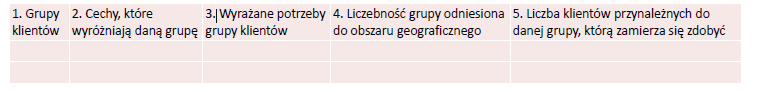 4.2.3 RYNEK
Należy opisać jak będzie wyglądała kwestia zaopatrzenia w towary/materiały niezbędne dla realizacji planowanych usług lub procesu produkcji. 
Należy np. zweryfikować, czy w najbliższym otoczeniu istnieją hurtownie, punkty odbioru towarów, składy celne itp. 
Jest to istotne z punktu widzenia późniejszych kosztów prowadzenia działalności, np. kosztów transportu.
4.2.4 Dystrybucja i promocja
W części powinien znaleźć się m.in. opis:
w jaki sposób będzie prowadzona sprzedaż i promocja po zrealizowaniu operacji, 
w jaki sposób klienci będą informowani o produktach/ towarach/usługach, 
jakie narzędzia promocji oraz reklamy zostaną zastosowane w związku z zrealizowaną inwestycją 
jakie kanały dystrybucji będą stosowane.
4.2.5. KONKURENCJA NA RYNKU
Należy wskazać minimum trzech głównych konkurentów na rynku oraz podać możliwie szczegółowe dane. Scharakteryzować silne strony konkurencyjnej oferty oraz powód, dla którego uznawani są za silną lub słabą konkurencję.
Warto wskazać konkretne podmioty, które będą stanowiły konkurencję. Należy ocenić ich silne i słabe strony, dotychczasową pozycję na rynku oraz jaką ofertą usług/produktów dysponują. 
•Identyfikacja konkurencji polega na przypisaniu wag dla: Potencjału firmy, Pozycji i udziału w rynku, Ceny, Jakości produktu / usługi / towaru, Reklamy/ promocji / dystrybucji. 
•Następnie wyliczany jest średni wynik punktowy. Pozwala to umiejscowić ofertę podmiotu ubiegającego się o przyznanie pomocy na tle konkurencji na danym rynku.
•Przy ocenie BP nie jest korzystny brak konkurentów, jak i ich nadmiar. Wnioskodawca powinien zachować harmonię –zbytnia dysproporcja może sugerować, że Wnioskodawca nie przeprowadził badania rynku, bądź projekt nie ma szansy realizacji.
V. ANALIZA SILNYCH I SŁABYCH STRON DZIAŁALNOŚCI, JEJ ZAGROŻEŃ I MOŻLIWOŚCI (SWOT)
Analiza SWOT jest ważnym punktem biznesplanu, ponieważ pozwala sprawdzić, na jakich filarach będzie tak naprawdę oparta przyszła inwestycja, a co może ewentualnie utrudniać jej prowadzenie.
•Analiza tych czterech obszarów, czyli mocnych i słabych stron oraz szans i zagrożeń pozwala zobaczyć, jakie elementy będą decydowały o przewadze podmiotu na rynku, a nad którymi będzie podmiot musiał popracować, żeby nie stanowiły bariery rozwoju planowanego przedsięwzięcia. 
•Analiza SWOT jest narzędziem, które pozwoli w przejrzysty sposób zaprezentować wszystkie te obszary, które mogą mieć realny wpływ na funkcjonowanie planowanej działalności gospodarczej.
Dobrze przygotowana analiza SWOT powinna być:
•obiektywna,
•przeprowadzona niezależnie dla każdego obszaru planowanej działalności.
5.2. ANALIZA RYZYK ZWIĄZANYCH Z DZIAŁALNOŚCIĄ I ROZWIĄZAŃ ALTERNATYWNYCH
W tej części podmiot identyfikuje czynniki ryzyka mogące ograniczać działalność firmy (będą one powiązane z analizą SWOT).
W tej części weryfikacji podlega, czy Wnioskodawca:
•wskazał rozwiązania będące odpowiedzią na zidentyfikowane i zdiagnozowane ograniczenia związane z wykonalnością operacji: organizacyjne lub techniczne, lub czasowe, lub finansowe, lub prawne i inne.
•wskazał, czy będzie możliwe rozszerzenia działalności lub zmiana jej profilu.
•czy przedstawił analizę szans i zagrożeń dla proponowanego przedsięwzięcia. 

W tej części mogą być opisane czynniki, które mogą ułatwić prowadzenie przedsiębiorstwa, zarówno zależne jak i niezależne od Wnioskodawcy oraz te, które mogą je utrudnić. 
Jeśli zostaną wskazane czynniki Wnioskodawca podał uzasadnienie –dlaczego mogą sprzyjać, bądź stanowić niebezpieczeństwo dla działalności.
5.2. ANALIZA RYZYK ZWIĄZANYCH Z DZIAŁALNOŚCIĄ I ROZWIĄZAŃ ALTERNATYWNYCH cd.
Ocenie podlegają informacje dotyczące:
•Możliwości wykonywania działalności przy wykorzystaniu posiadanych i planowanych do nabycia zasobów. Podmiot ubiegający się o przyznanie pomocy powinien zaprezentować posiadane i przyszłe zaplecze (w tym nieruchomości) oraz, czy jest ono wystarczające i niezbędne do realizacji operacji oraz wykonywania działalności. Powinny zostać wskazane braki w zasobach oraz sposób ich uzupełnienia. W opisie powinny znaleźć się informacje dotyczące wykorzystania:
•Posiadanych zasobów materialnych i niematerialnych,
•Zakres rzeczowy operacji (kwalifikowalny, niekwalifikowany),
•Przyszłe zasoby niefinansowe/nierzeczowe, np. ludzkie.
•Zakresu rzeczowego operacji i jego wpływu na wykonywanie działalności.
•Prognozy finansowej dotyczącej przyszłej działalności (zapewnienie funkcjonowania przedsiębiorstwa –prognozy należy przedstawić w części III.5.1 oraz III.5.2 BP oraz w tabelach finansowych stanowiących załącznik nr 1 do BP).
VI. PLANOWANY ZAKRES DZIAŁAŃ NIEZBĘDNYCH DO OSIĄGNIĘCIA CELÓW POŚREDNICH I KOŃCOWYCH6.1 ETAPY REALIZACJI OPERACJI
Należy ocenić, czy podmiot przedstawił kolejność zdarzeń, które następując po sobie powinny doprowadzić do zrealizowania zakresu rzeczowego operacji oraz wykonywania, przy jego wykorzystaniu, działalności w celu doprowadzenia do osiągnięcia zakładanych rezultatów.
6.2. ŹRÓDŁA FINANSOWANIA OPERACJI
Dane powinny pokazywać źródła finansowania operacji oraz finansowanie działalności dla okresu bieżącego oraz wymaganego okresu prowadzenia działalności gospodarczej, w szczególności zakresu rzeczowego operacji. 
Podmiot powinien wykazać wystarczające źródła finansowania operacji oraz działalności dla okresu bieżącego oraz wymaganego okresu prowadzenia działalności gospodarczej.
Podejmowanie działalności gospodarczej –min. 70% kwoty premii określonej w LSR oraz wszelkie zidentyfikowane koszty podjęcia działalności gospodarczej i jej prowadzenia przez okres 2 lat od dokonania przez ARiMR płatności końcowej.
Rozwijanie działalności gospodarczej –kwota pomocy oraz zidentyfikowane koszty rozwijania działalności gospodarczej i jej prowadzenia przez okres 3 lat od dokonania przez ARiMR płatności końcowej.
Środki finansowe powinny umożliwić realizację działań zgodnie z przyjętym harmonogramem. Posiadane środki powinny pokrywać koszty (kwalifikowalne oraz niekwalifikowalne). Środki posiadane oraz przyszłe powinny także zapewnić utrzymanie płynności finansowej w okresie realizacji operacji.
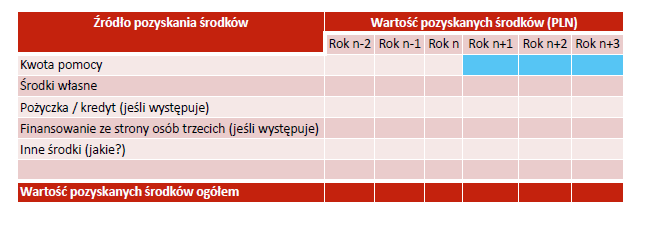 VII. ZAKRES RZECZOWO-FINANSOWY OPERACJI 7.1 ZESTAWIENIE PRZEWIDYWANYCH WYDATKÓW NIEZBĘDNYCH DO REALIZACJI OPERACJI
Przyjęte założenia dotyczące planowanej wielkości kosztów powinny być zgodne z WoPP. 
Przyjęte koszty powinny być uzasadnione zakresem operacji, niezbędne do osiągnięcia jej celu oraz racjonalne (wykaz kosztów zawiera w §17 ust. 1 rozporządzenia LSR).
Należy wskazać kryteria, na podstawie których dokonano wyboru maszyn, urządzeń, sprzętu. 
Uzasadnić konieczność dokonania zakupu towarów i usług o podanych parametrach technicznych i jakościowych wraz z uzasadnieniem cen zakupu.
Jeśli uzasadnienie znajduje się we WoPP –można nie powielać informacji w tym zakresie.
VIII. WSKAZANIE PLANOWANYCH DO UTWORZENIA MIEJSC PRACY.
Należy wymienić i opisać utworzone stanowiska w ramach operacji, należy podać planowane zatrudnienie w etatach lub częściach etatów (średniorocznie).
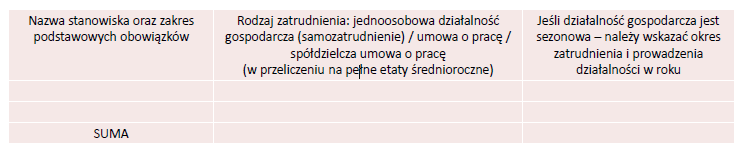 IX. PROJEKCJA FINANSOWA DLA OPERACJI9.1 PROGNOZA POZIOMU CEN I WIELKOŚCI SPRZEDAŻY
Produkt / usługa / towar są podawane zgodnie z Tabelą 4.2.1 Oferta –charakterystyka produktu / usługi / towaru. Należy również określić, na jakim poziomie będą kształtowały się ceny za poszczególne produkty/usługi/towary oferowane przez podmiot. Należy przy tym pamiętać, aby podane ceny uwzględniały ich realny poziom rynkowy, co będzie czyniło założenia bardziej wiarygodnymi.
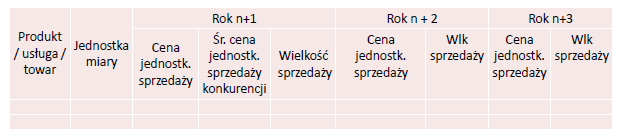 Weryfikacja obejmuje uzasadnienie prognozy cen –założenia przyjęte na potrzeby opracowania powyższych prognoz ceny sprzedaży własnych produktów / usług / towarów) i wielkości sprzedaży. Jeśli w okresie trwałości operacji będą występować jakiekolwiek zmiany cen –w tabeli powinna być przedstawiona wartość uśredniona (przy czym należy opisać jak w skali roku zmieniała się będzie dana wartość).Uzasadnienie dot. również sytuacji rynkowej, jakości, zmian w kosztach, marży produktu itp.
9.2 RACHUNEK ZYSKÓW I STRAT
•Rachunek zysków i strat (rachunek wyników) -jedno z podstawowych i obligatoryjnych elementów sprawozdania finansowego firmy. 
•Informuje jaka jest efektywność poszczególnych rodzajów działalności oraz jaki jest ogólny wynik finansowy przedsiębiorstwa. 
•W ujęciu konstrukcyjnym rachunek wyników jest zestawieniem strumieni przychodów uzyskanych ze sprzedaży wyrobów, towarów bądź usług w ramach prowadzonej działalności gospodarczej, przychodów uzyskanych z przeprowadzenia operacji finansowych i uzyskanych zysków nadzwyczajnych oraz kosztów uzyskania przychodów, poniesionych strat nadzwyczajnych i opłaconych podatków.
•W przypadku BP dla poddziałania 19.2 z uwagi na fakt, iż oceniamy ekonomiczne uzasadnienie operacji, rachunek wyników jest zestawieniem strumieni przychodów uzyskanych ze sprzedaży wyrobów, towarów bądź usług w ramach prowadzonej operacji, przychodów uzyskanych z realizacji operacji i uzyskanych zysków nadzwyczajnych oraz kosztów uzyskania przychodów, poniesionych strat nadzwyczajnych i opłaconych podatków –w zakresie dotyczącym działalności związanej z operacją.
•Rachunek zysków i strat pomaga oszacować przychody oraz koszty podejmowania lub rozwijania działalności gospodarczej. Widząc poszczególne pozycje kosztów generowanych przez firmę, można uwzględnić ewentualne korekty w bieżących wydatkach, które zabezpieczą przed utratą płynności finansowej np. poprzez ograniczanie kosztów opłat za media, czy też reklamy firmy
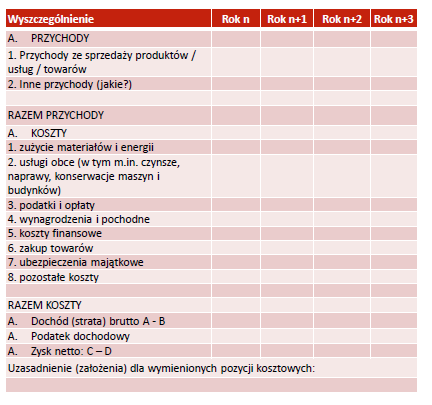 OCENA EKONOMICZNEGO UZASADNIENIA OPERACJI
•Operacja jest uzasadniona ekonomicznie, jeśli generuje przychody a jej efektywność weryfikowana będzie w BP na podstawie wskaźnika NPV. 
•Wskaźnik ten pozwala określić rzeczywistą wartość nakładów i efektów związanych z danym przedsięwzięciem inwestycyjnym. NPV to suma zdyskontowanych oddzielnie dla każdego roku przepływów pieniężnych, zrealizowanych w całym okresie objętym rachunkiem, przy stałym poziomie stopy dyskontowej. 
•Badane przedsięwzięcie jest opłacalne, jeżeli NPV jest większe od 0.
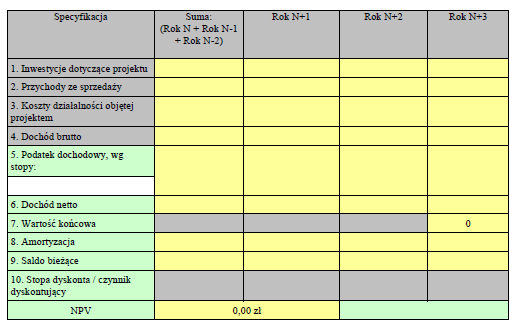 BŁĘDY W PRZYGOTOWANIU BIZNESPLANU
Podstawowym i zarazem kluczowym problemem w sporządzaniu BP jest przyjęcie właściwych założeń. W przypadku nowo powstających przedsięwzięć jest to wyjątkowo trudne i obarczone dużym ryzykiem błędu. Blisko 80% polskich firm upada w ciągu pierwszych dwóch lat swojej działalności. Trudności w prowadzeniu działalności gospodarczej mają zwłaszcza mali i średni przedsiębiorcy (zawdzięczamy im blisko 70% PKB). 
BP użyteczny w założeniach ale nierealny w wykonaniu (i odwrotnie) jest zupełnie nieprzydatny.
Nie da się opracować BP realnego i wykonalnego w 100% -zadowalający jest wskaźnik w przedziale od 75% do 95% (ocena realności BP dopuszcza błąd w granicach np. od 5% do 25% po uwzględnieniu oczekiwań indywidualnego odbiorcy projektu).
BŁĘDY W PRZYGOTOWANIU BIZNESPLANU
•Chaos w dokumencie. BP to nie zbiór przypadkowo znalezionych informacji, lecz profesjonalny dokument, „od ogółu do szczegółu
•„Lanie wody” –objętość biznesplanu zależy od rodzaju planowanej operacji. Niezależnie jednak od tego co jest przedmiotem BP, należy pamiętać, że w konstruowanym dokumencie muszą się znaleźć tylko istotne/kluczowe informacje, które wywierają wpływ na przedstawiany projekt. 
•brak pomysłu na działalność (jeśli potencjalny wnioskodawca zadaje pytanie lub liczy na wskazówkę „co teraz opłaca się robić?” –nie powinieneś myśleć o otwieraniu własnej firmy), 
•Brak realizmu w konstruowaniu planów finansowych. Planując operację należy mieć pewność, że przychody i koszty, które są podawane, są de facto możliwe do uzyskania w okresie realizacji projektu. 
•Błędy w analizie finansowej. Konstruujące BP zapominamy o konieczności oszacowania zobowiązań wobec dostawców, budżetu państwa amortyzacja. •błędna ocena sytuacji rynkowej.
PRAWIDŁOWO OPRACOWANY BIZNESPLAN
Dobrze opracowany BP –w sposób przejrzysty i rzetelny opisuje zarówno obecną, jak i przyszłą działalność i obejmuje:
•informacje odnośnie przewidywanych szans i zagrożeń,
•analizę finansową przedstawiającą rzetelnie szanse i zagrożenia biznesowe oraz wyliczenia finansowe obrazujące dotychczasowe (jeżeli istniejące) oraz planowane wyniki finansowe.

Profesjonalne opracowanie BP daje możliwość przeanalizowania wszystkich aspektów mających związek z rozpoczęciem nowej działalności lub rozwojem firmy. 
BP pokazuje umiejętności osób decydujących o firmie do podejmowania trafnych decyzji, w zakresie trwałego usytuowania firmy na rynku, a także stworzenia jej wizji sukcesu/rozwoju.
ZOBOWIĄZANIA WYNIKAJĄCE Z POSTANOWIEŃ UMOWY O PRZYZNANIU POMOCY
Beneficjent zobowiązuje się do spełnienia warunków określonych w Programie, przepisach ustawy, rozporządzenia oraz realizacji operacji zgodnie z postanowieniami umowy, a w szczególności do:
•realizowania operacji zgodnie z biznesplanem; 
•osiągnięcia co najmniej 30% zakładanego w biznesplanie, ilościowego lub wartościowego poziomu sprzedaży produktów lub usług do dnia, w którym upłynie rok od dnia wypłaty płatności końcowej;

Dotyczy operacji w zakresie, o którym mowa w §2 ust. 1 pkt 2-4 rozporządzenia.
KONIEC